Ursus Wehri“the art of cleaning up”
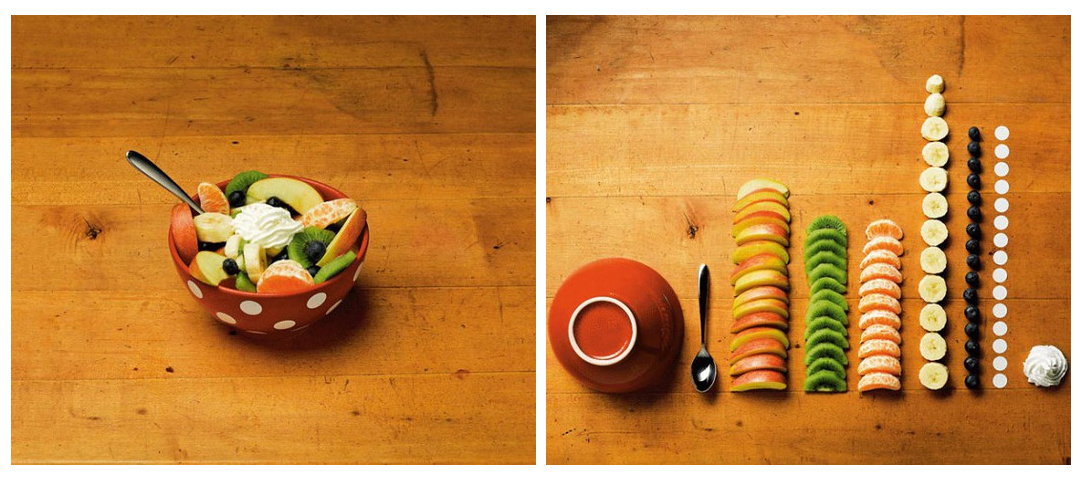 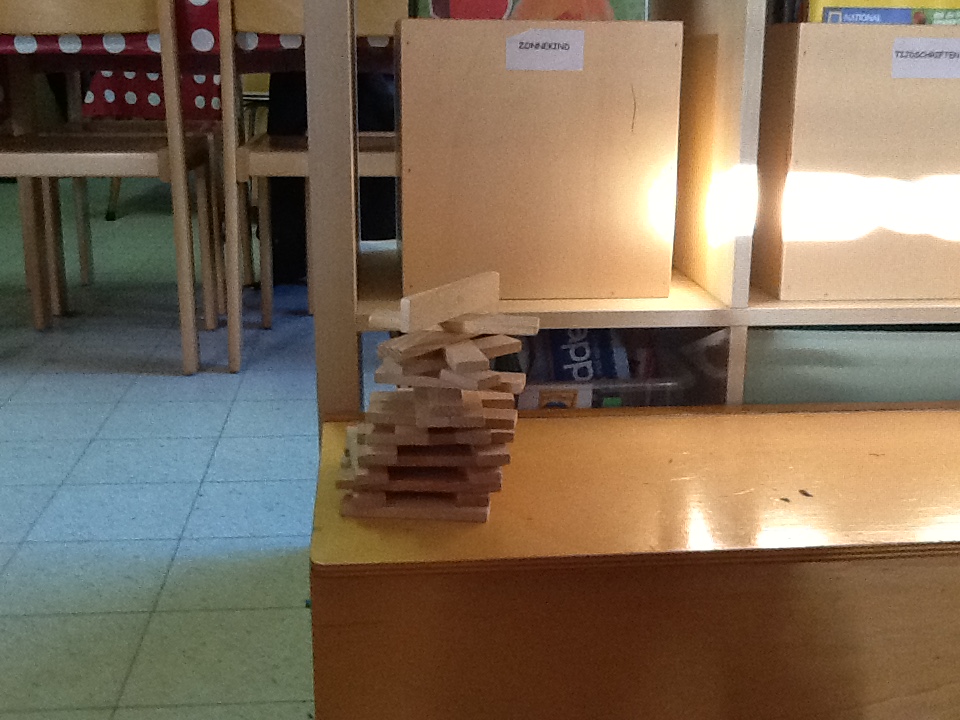 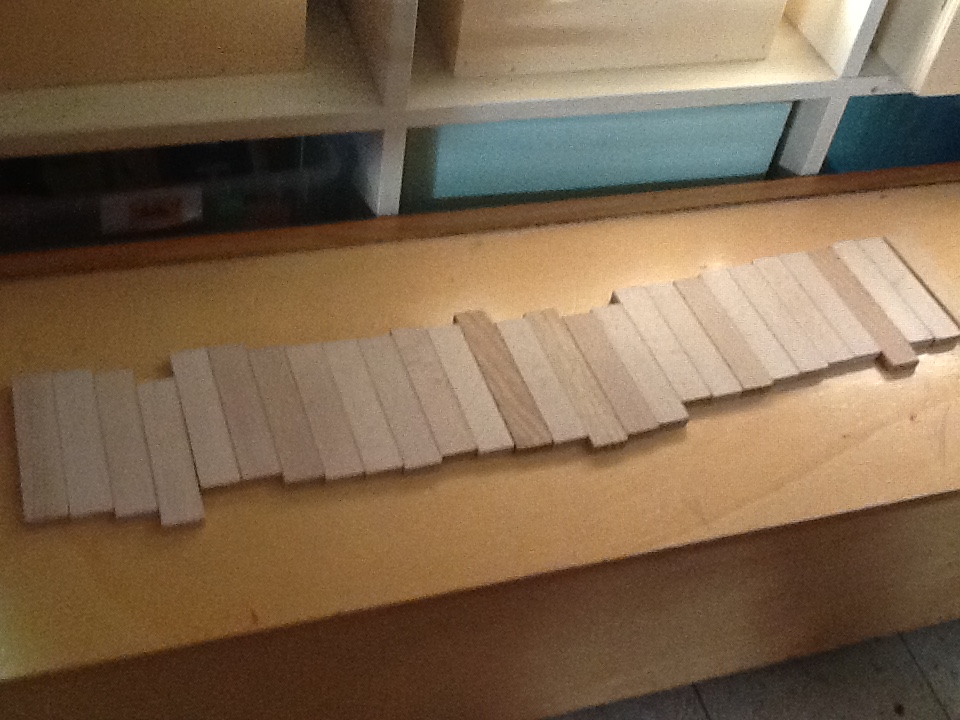 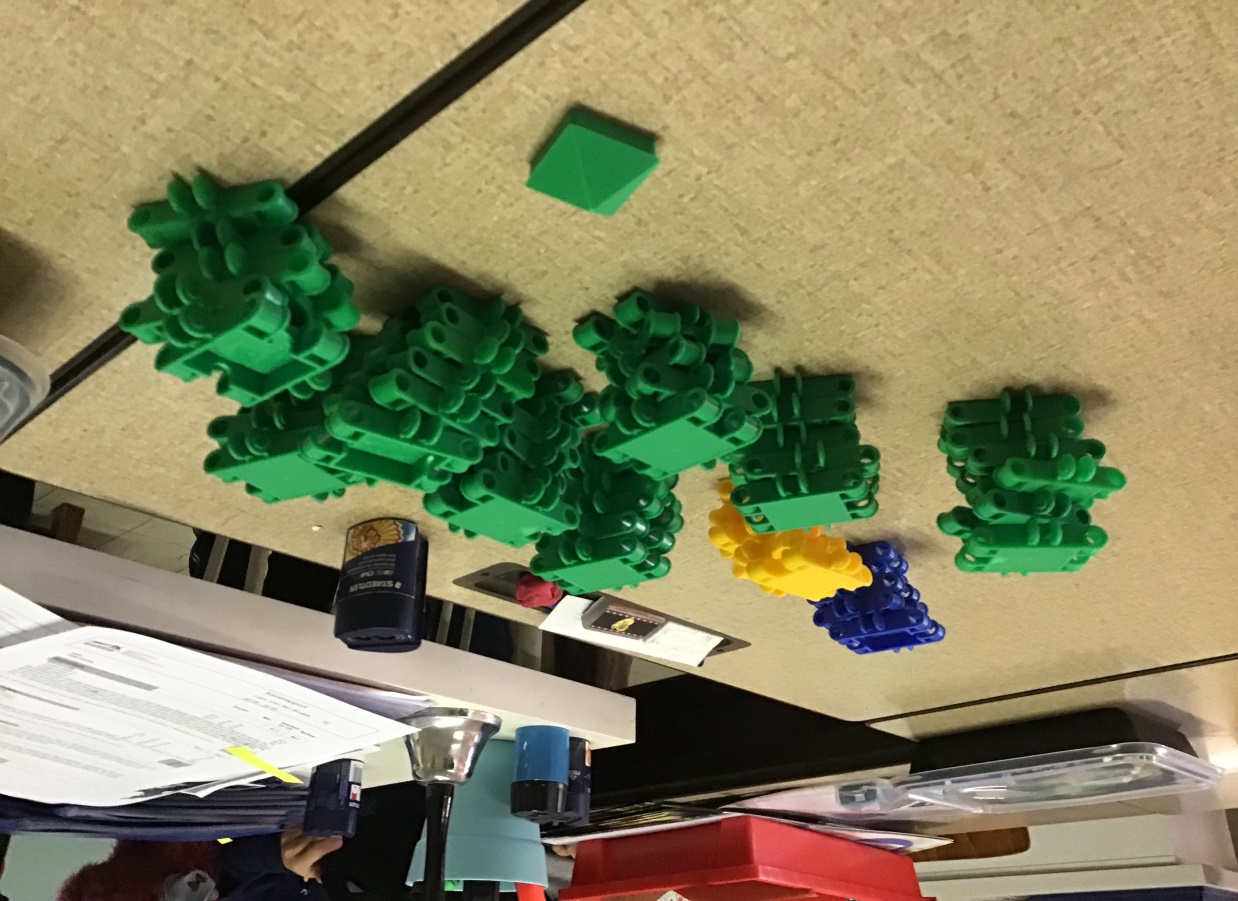 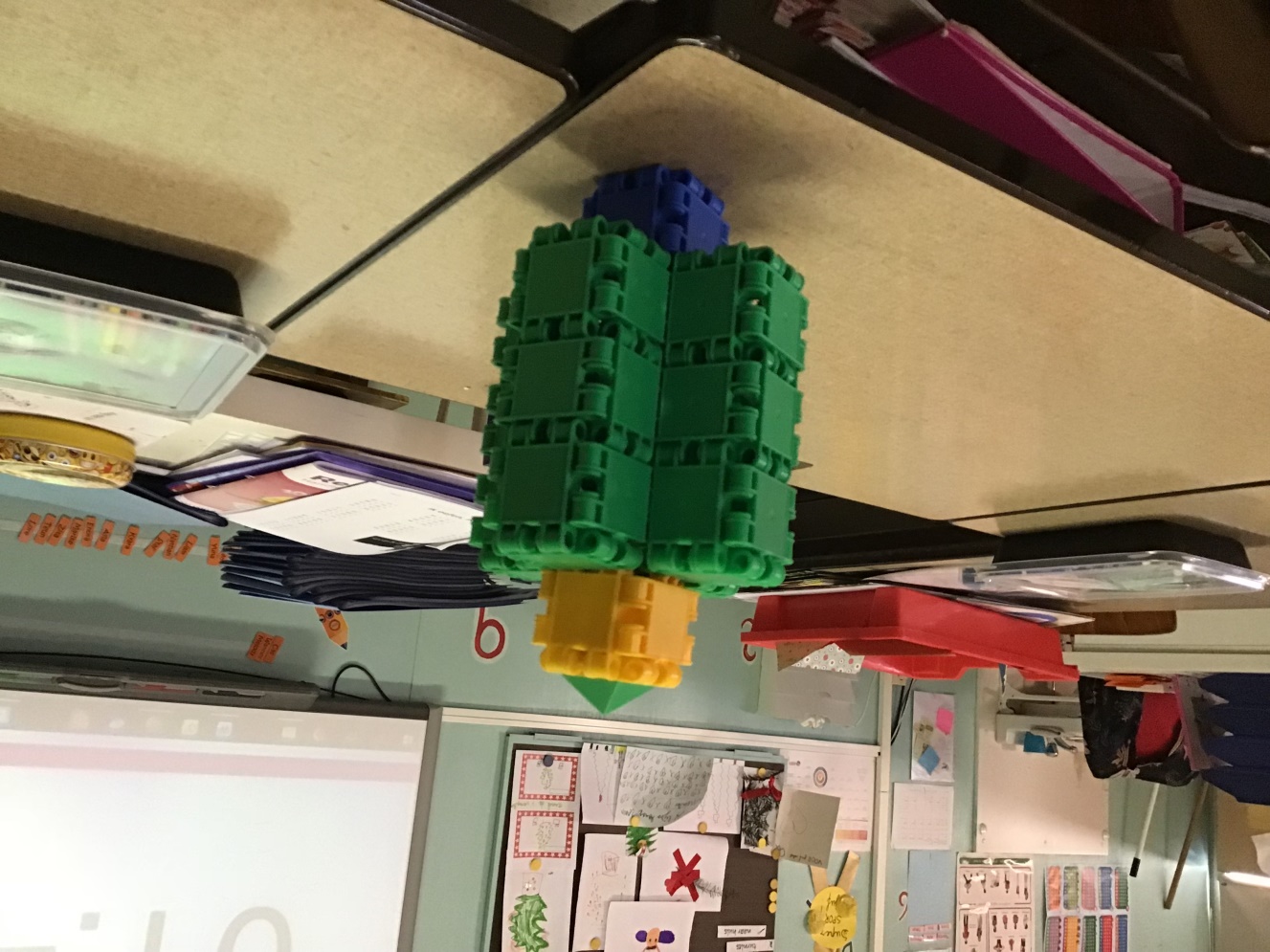 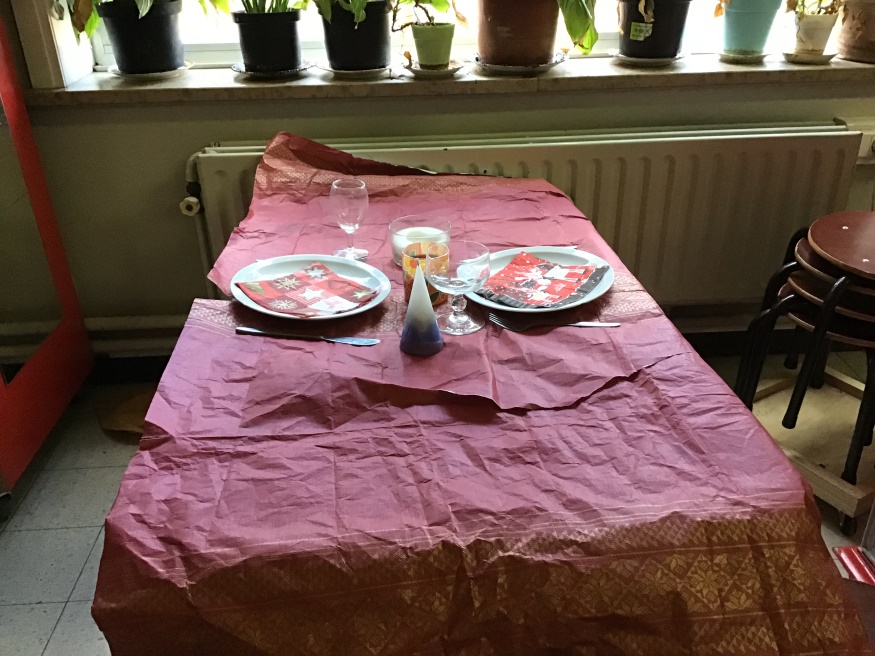 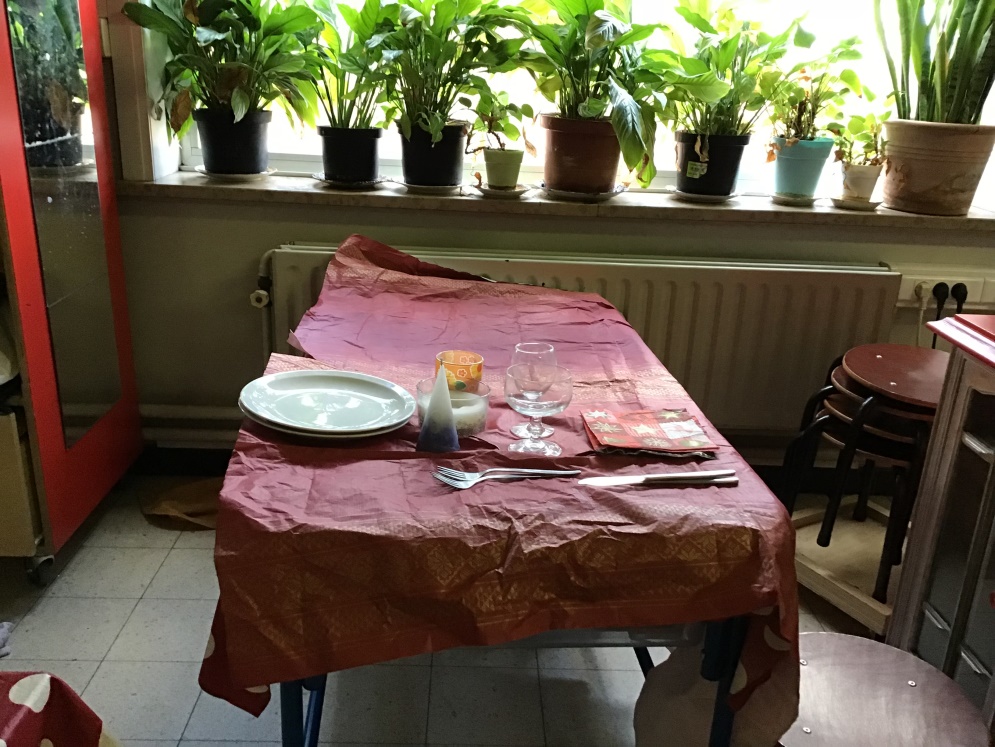 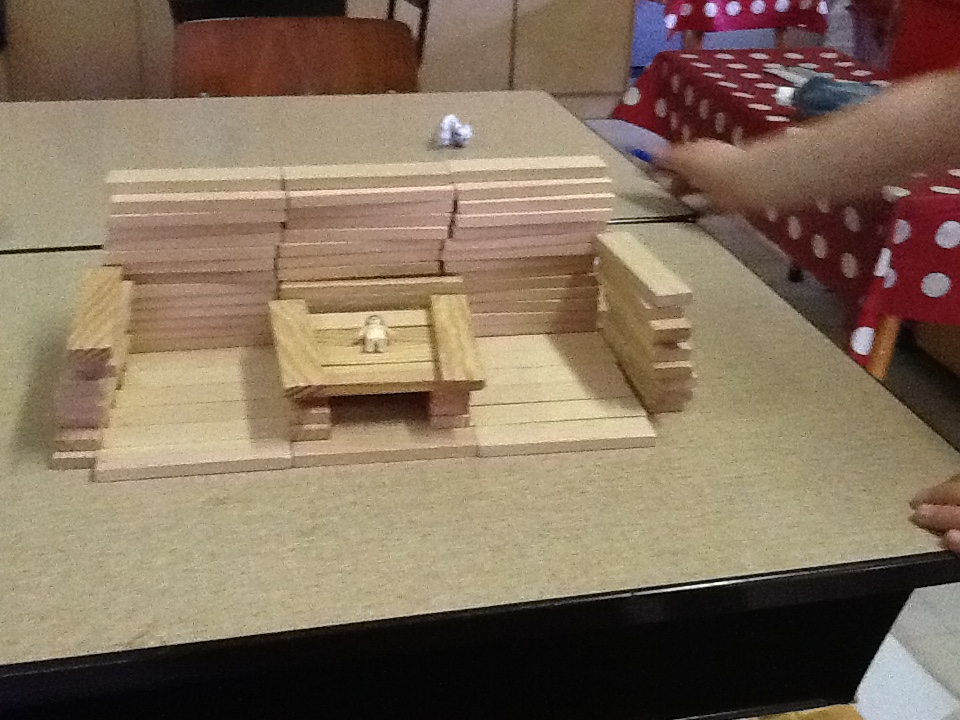 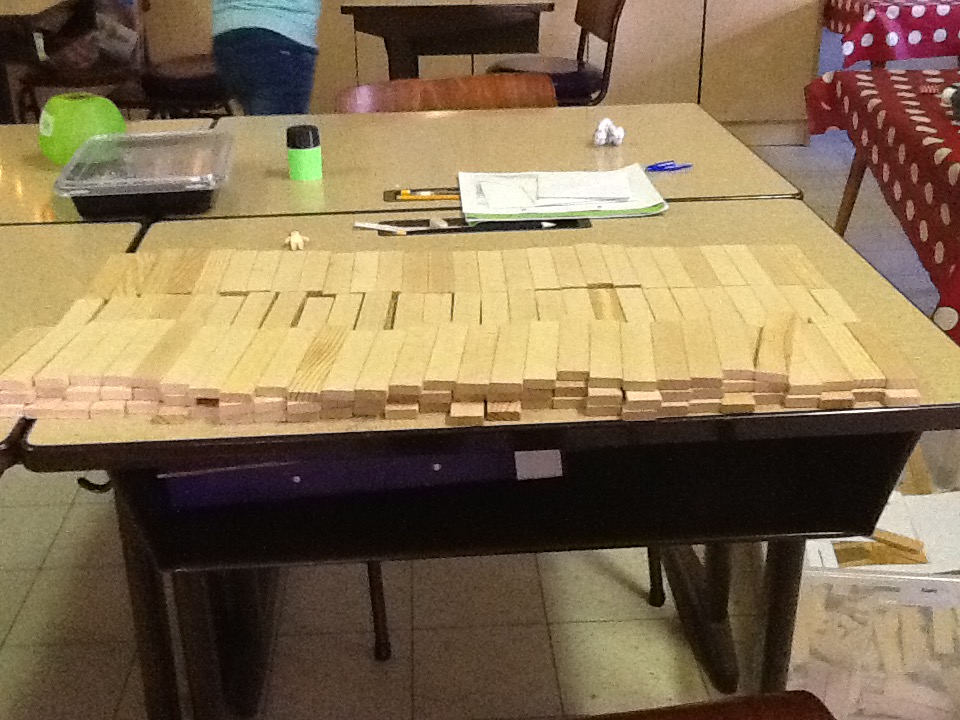 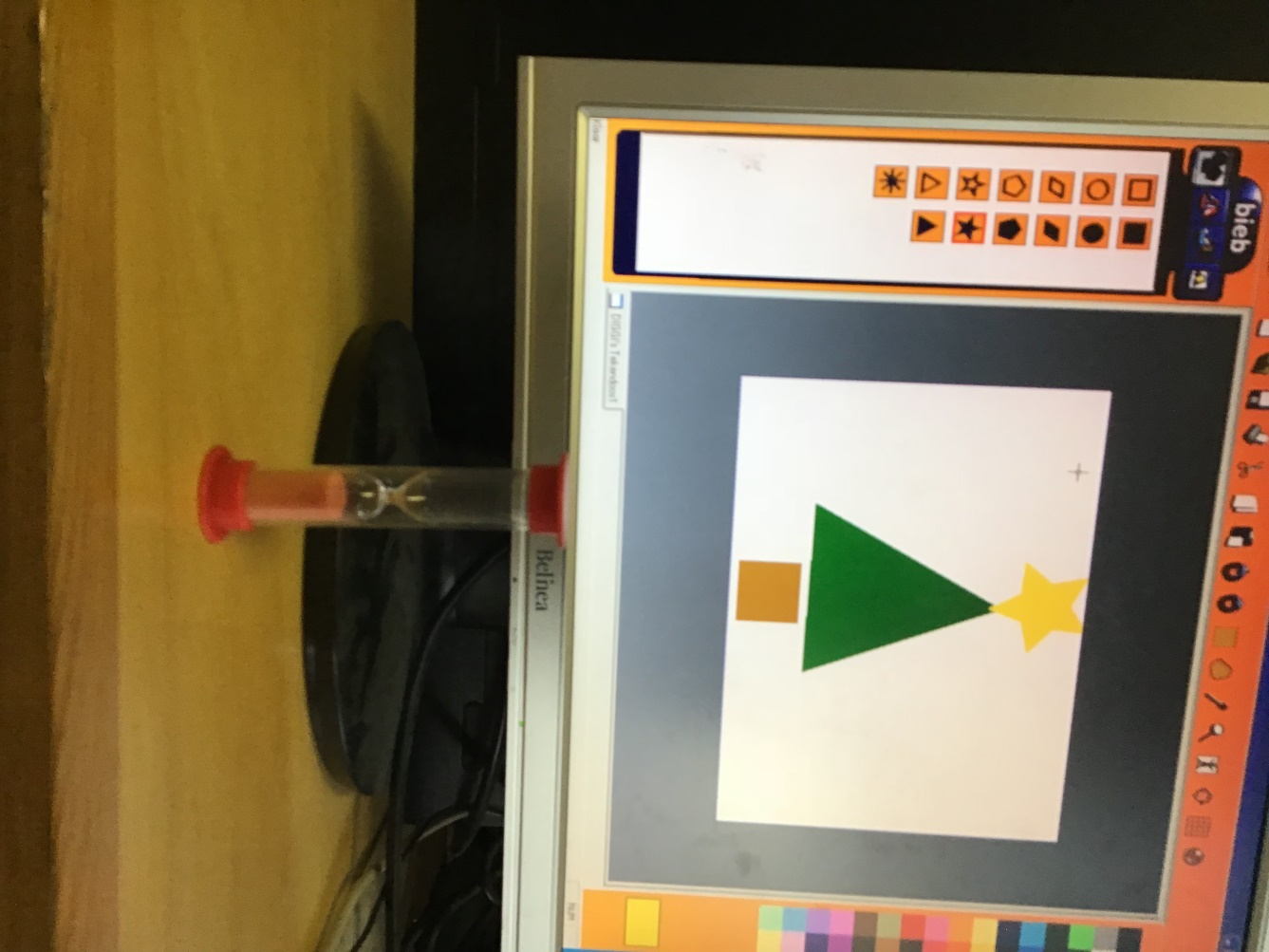 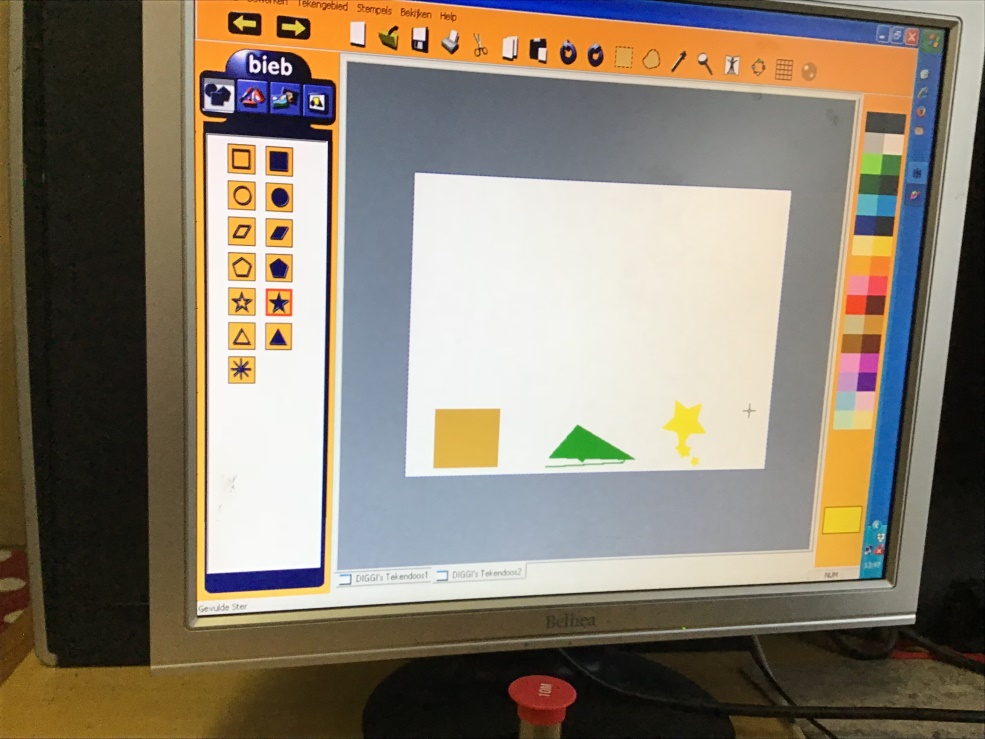 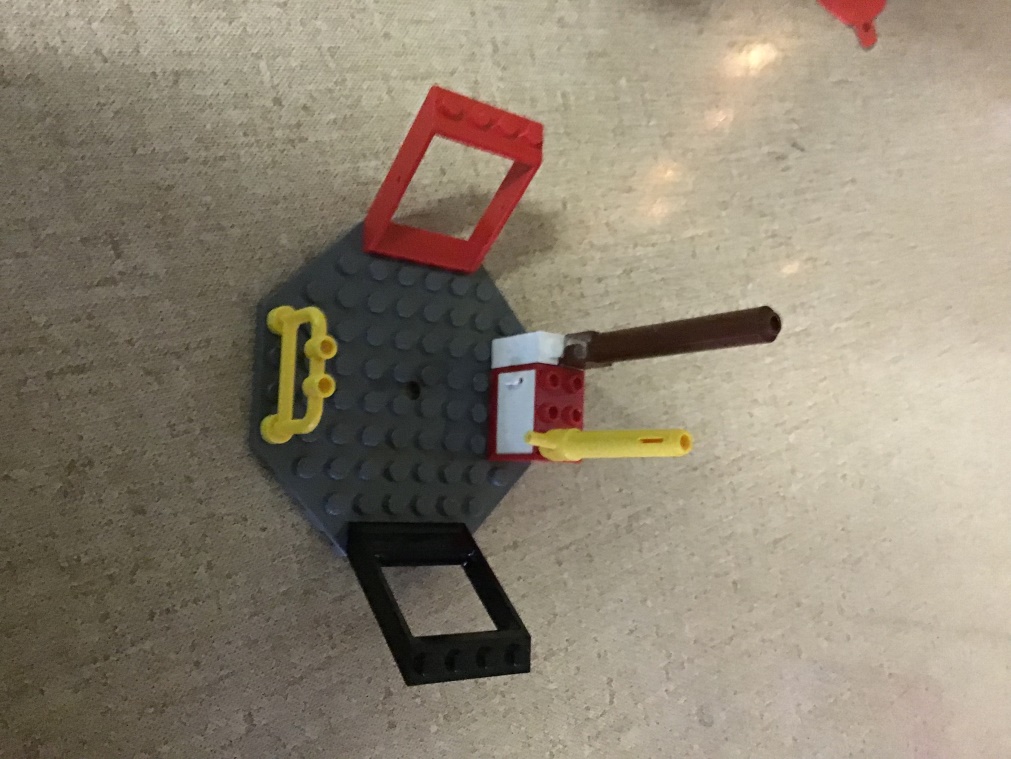 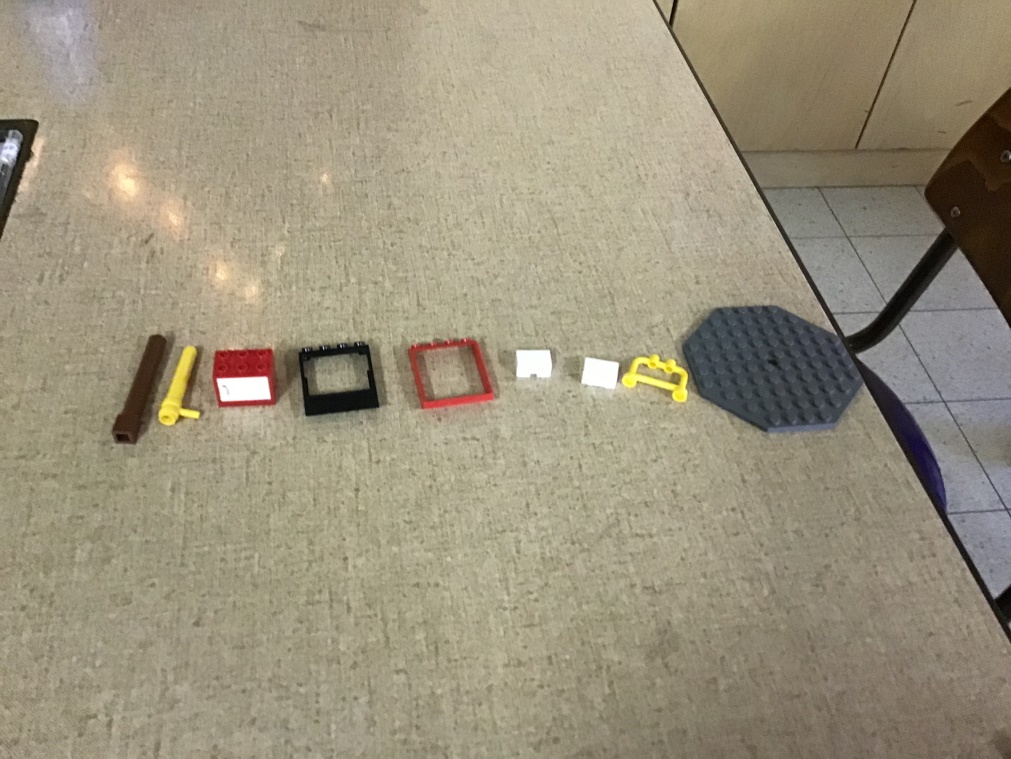 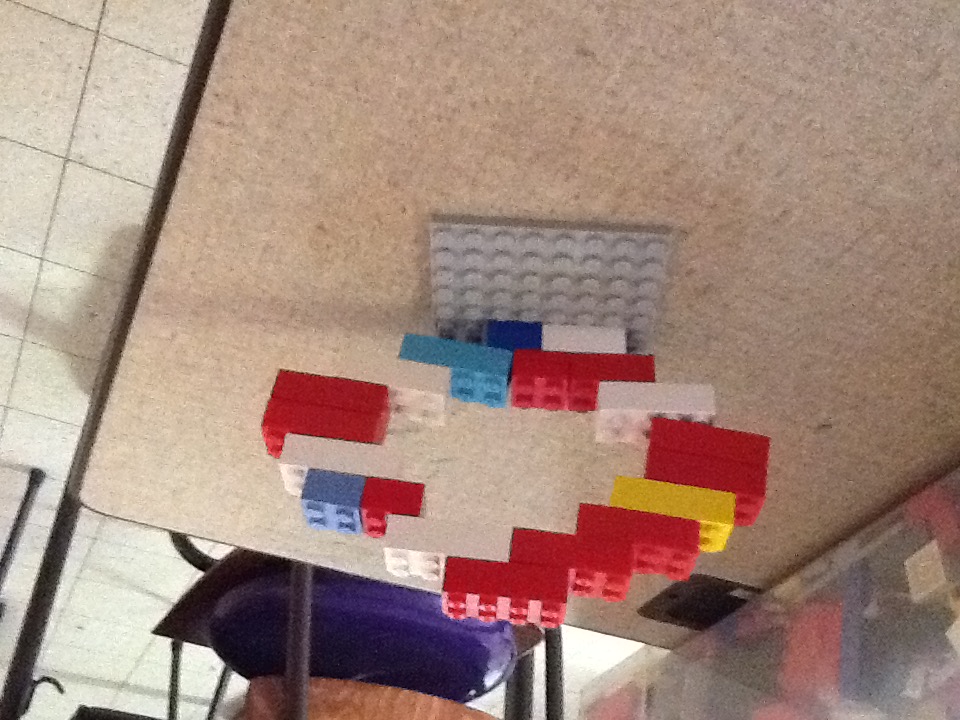 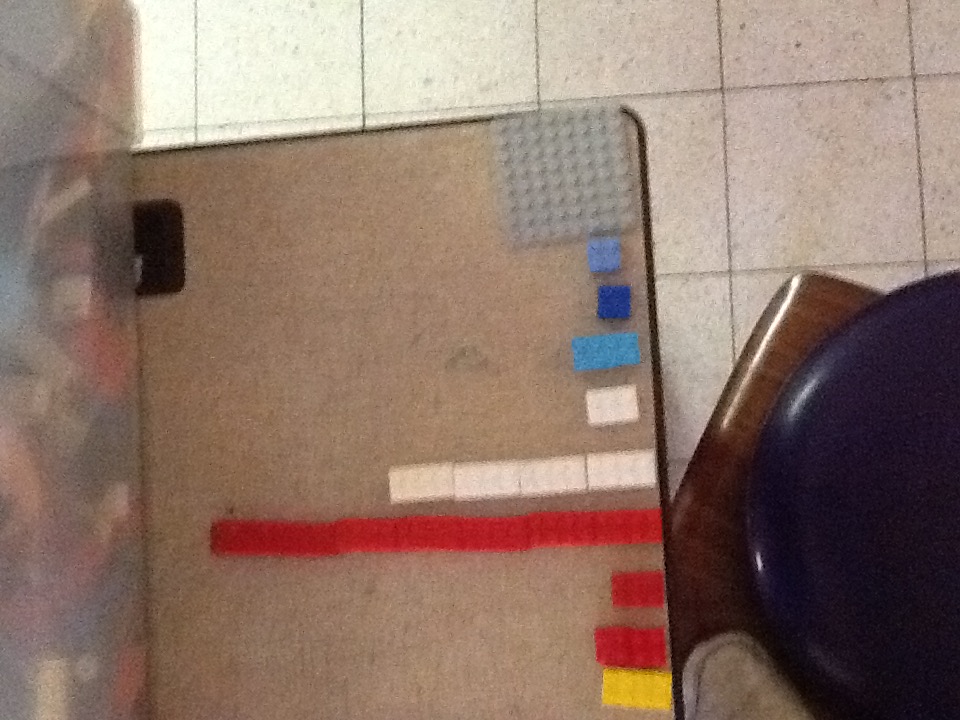 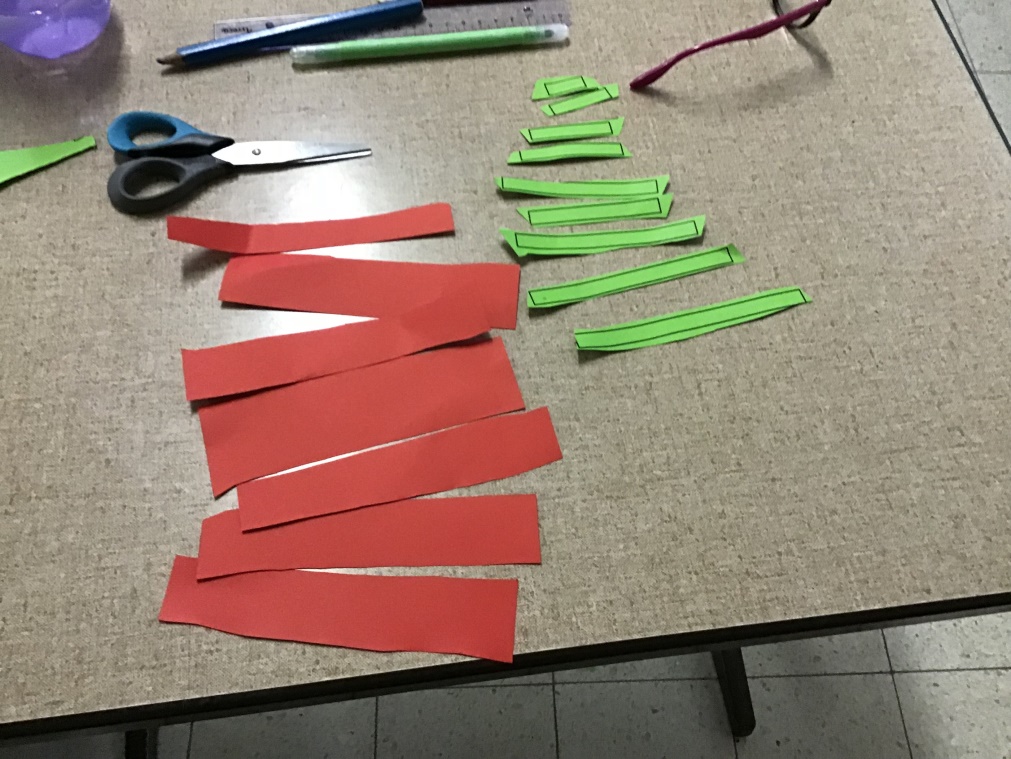 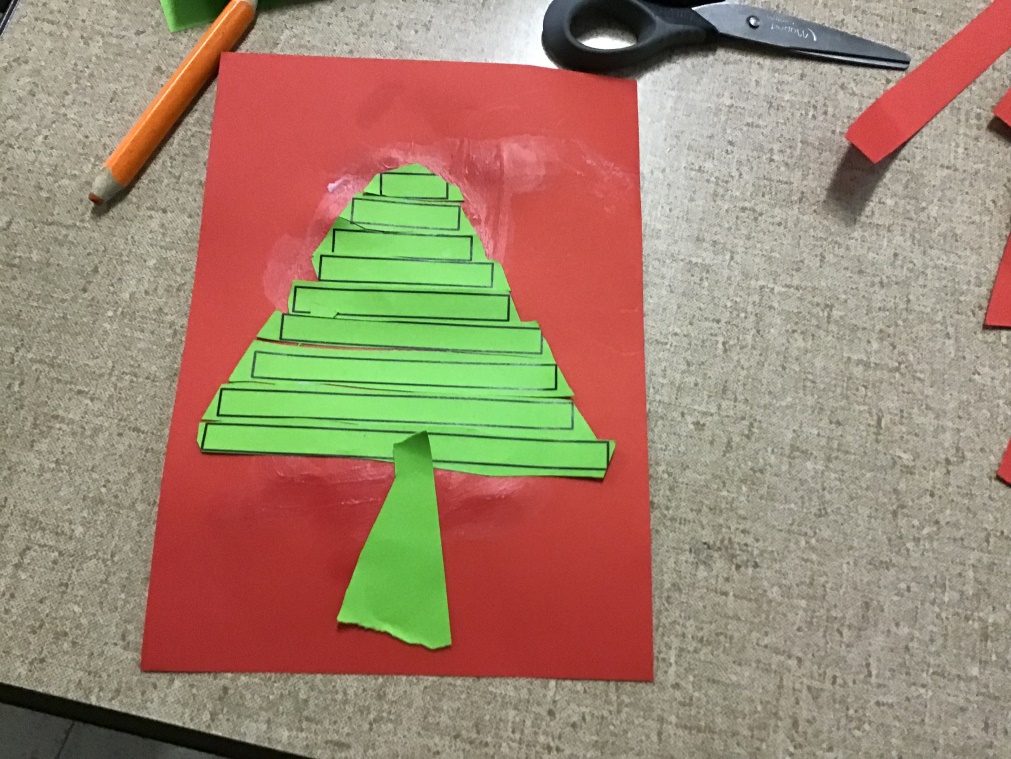 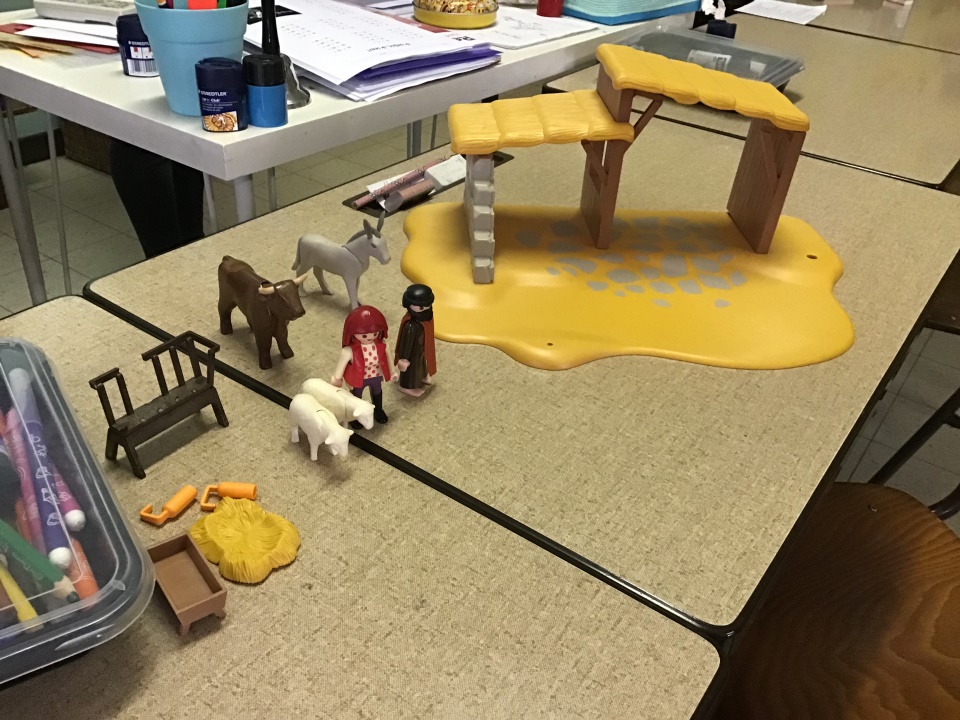 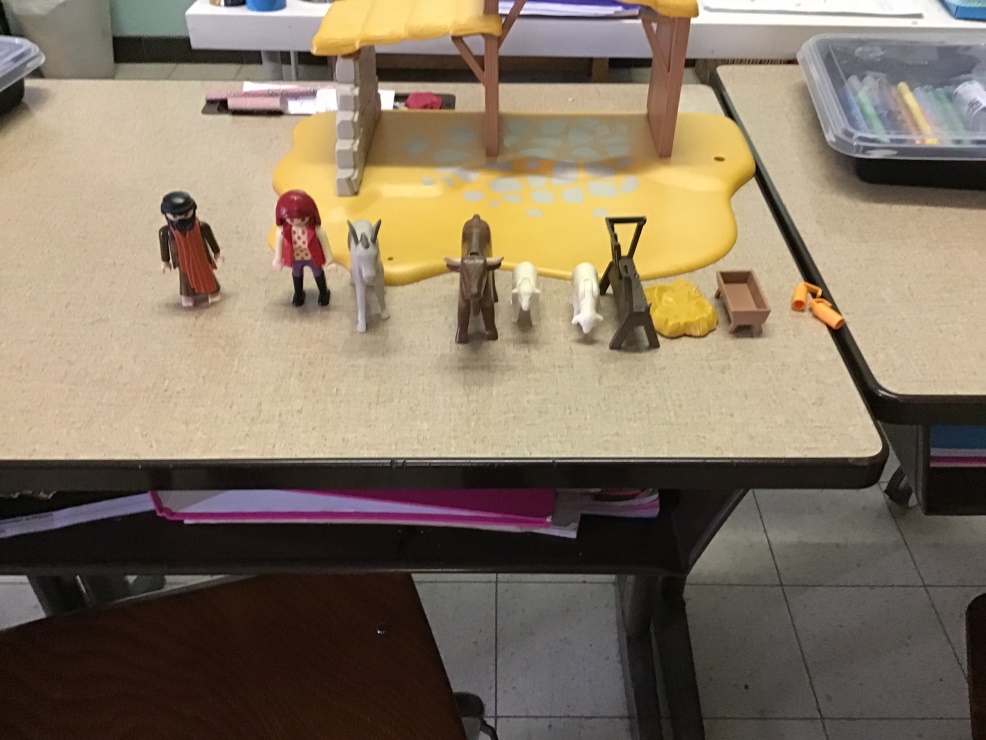 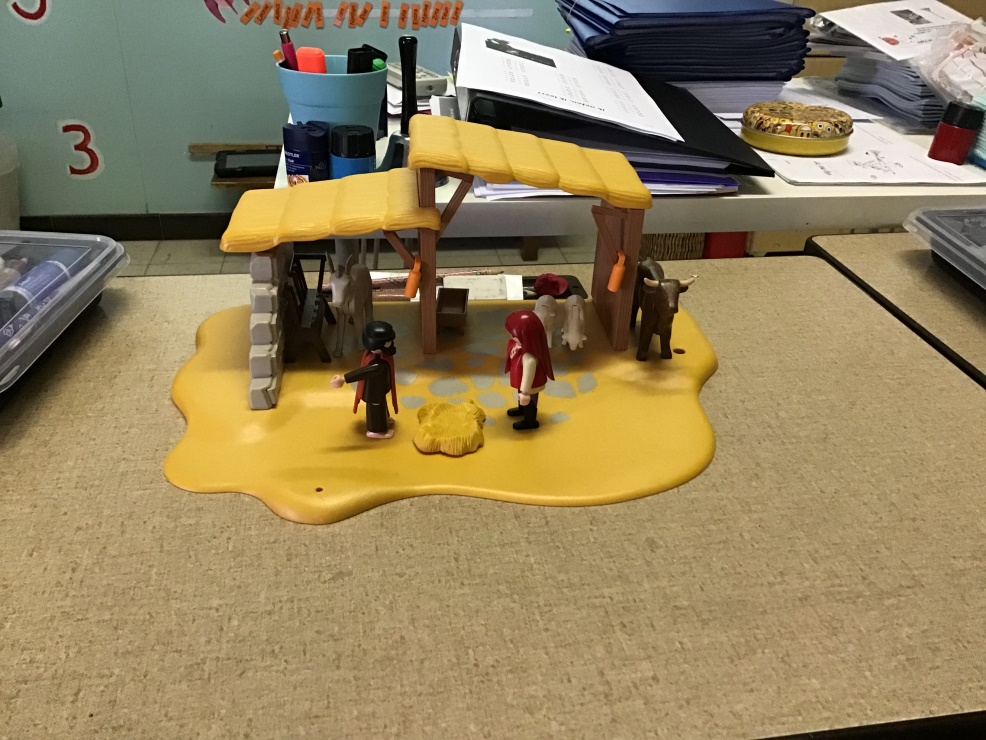